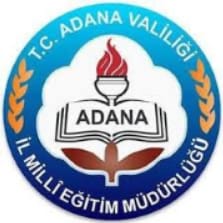 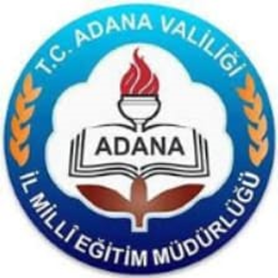 ÇOCUKLA 
 İLETİŞİM
Bir çocuğun gelişimindeAile neden önemlidir?
Aile,çocuğun ihtiyaçlarını karşılayıp onun bu
dünyada VAROLMA’sını sağlamak için
gereklidir!
Çocuğun kişiliğinin temelleri aile ortamın da atılır
   Sağlıklı insan ilişkilerinde 3 temel ilke vardır:
1. Koşulsuz Kabul (koşulsuz sevgi ve saygı)
2. Dürüstlük, içtenlik (açıklık, saydamlık)
3. Empatik anlayış (kendini onun yerine koyma)
Yanlış Ana-baba Tutumları:
1. Koruyuculuk
2. Yüksek beklenti
3. Otoriter tutum
4. İlgisizlik, ihmal etme
5. Pasif tutum
Çocuk ile iletişim kapısını açmak
• Otorite kurmak
• Haklarını sınırlamak
• Öğüt vermek
• Yargılamak
• Sorunları bastırmak
Çocuk ile iletişim kapısını açmak
• Çocuğu anlamaya çalışmak
• İletişim kanallarını açık tutmak
• Değer vermek
• Kabul etmek
• Sabırlı olmak
• Etkin dinlemek
TEŞEKKÜRLER